Мне вспоминать об этом страшно,
Но буду, буду все равно!
Чтоб дети наши, внуки наши,
Имели детство лишь одно!
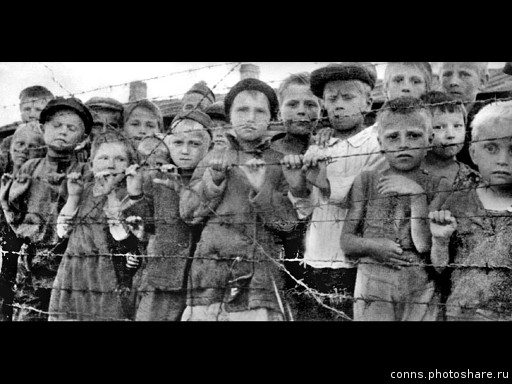 Дети в концлагерях
Концентрацио́нный ла́герь, сокращённо концла́герь (англ. concentration — «сосредоточение, сбор» от лат. Concentratus — «сосредоточение») — термин, обозначающий специально оборудованный центр массового принудительного заключения и содержания следующих категорий граждан различных стран:
военнопленных и интернированных во время войны;
политических заключенных при некоторых диктаторских режимах, во внесудебном порядке;
лиц, лишенных свободы по национальному или иному признаку;
заложников, обычно во время гражданских войн или оккупации; 
предназначенных к ликвидации в лагерях уничтожения в нацистской Германии.
Официально признаны Правительством ФРГ 22 концентрационных лагеря (1939—1945 гг.). 
14 тысяч. 
Германия, Польша, Нидерланды, Польша, Литва, Австрия, Эстония.В 1942 году для «окончательного решения еврейского вопроса» в Польше были созданы лагеря смерти. Массовое уничтожение евреев также производилось в Освенциме и Майданеке.
11 апреля объявлен ООН Международным днем освобождения узников нацистских концентрационных лагерей.
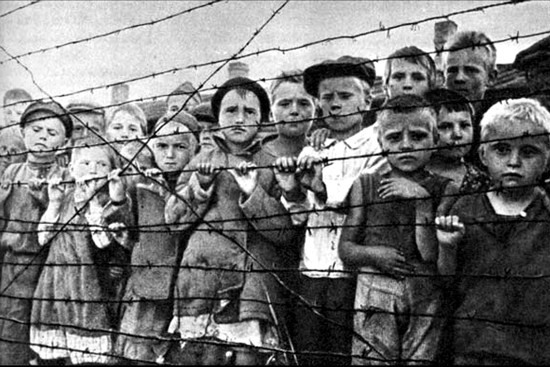 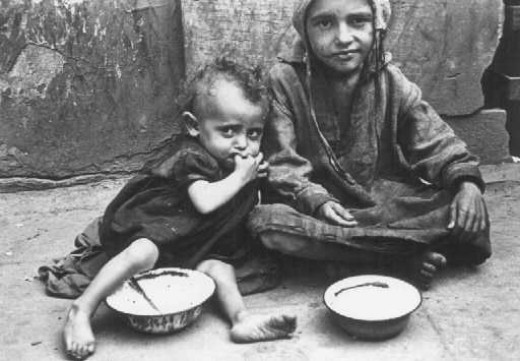 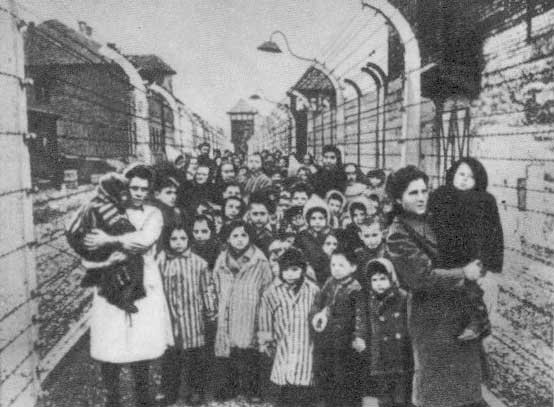 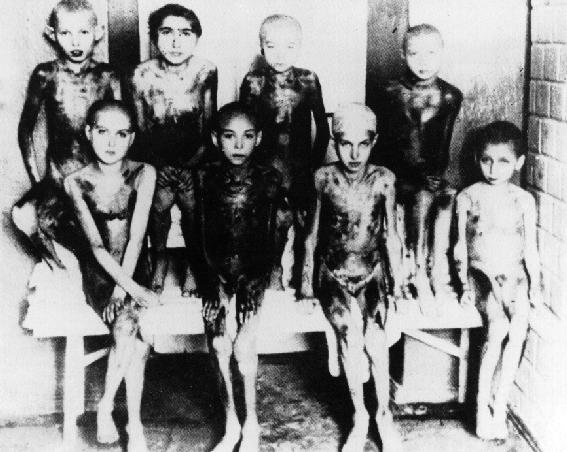 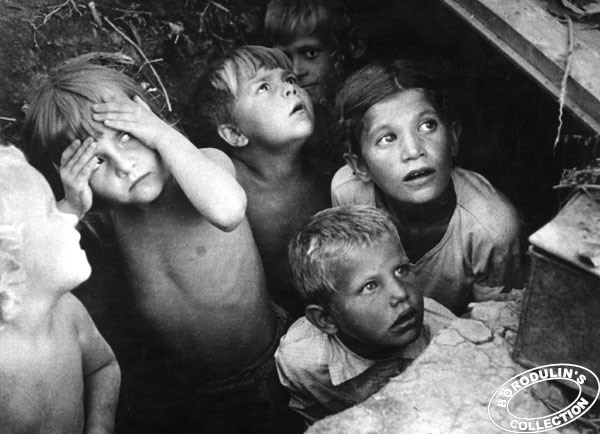 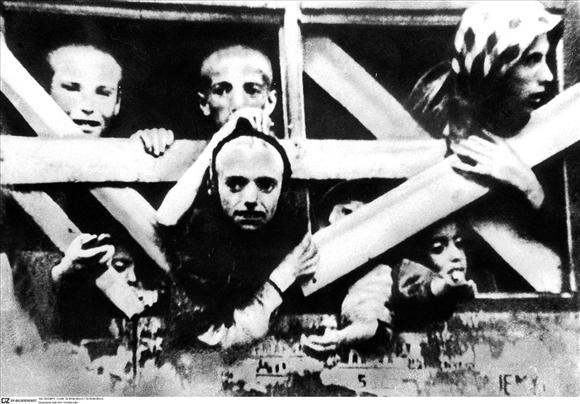